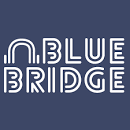 Øvelokale Booking Holdsport
Alle medlemmer har adgang til booking af begge lokaler inden for de grønne tidspunkter
Kun 1 person kan booke et lokale af gangen
Det forventes at ikke brugte bookinger bliver frigivet til brug for andre!
Administrator kan slette fejlagtige bookinger (Max)
Husk at opdatere i Appstore - det er vigtigt!
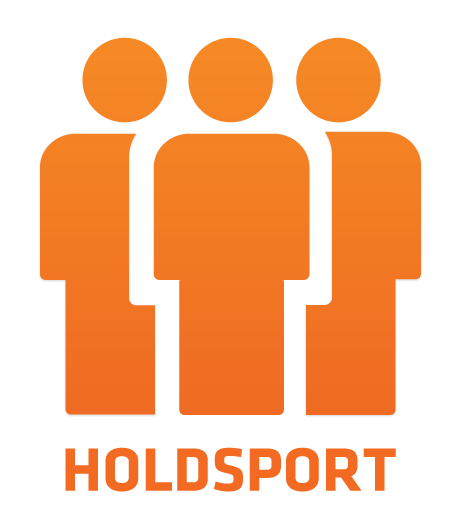 Åben Holdsport
Vælg ”Menu” 
Vælg ”Booking”
Vælg Dato og Vælg tidspunkt tilhørende Stort eller Lille Øvelokale
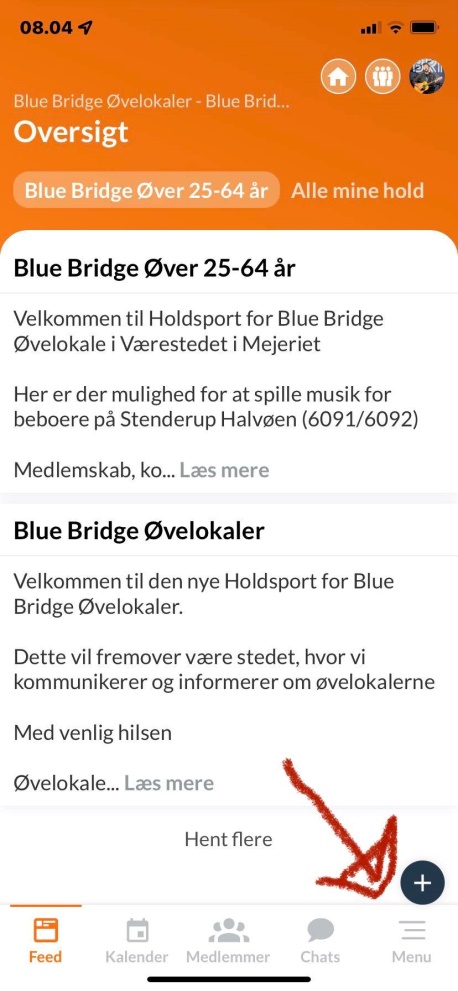 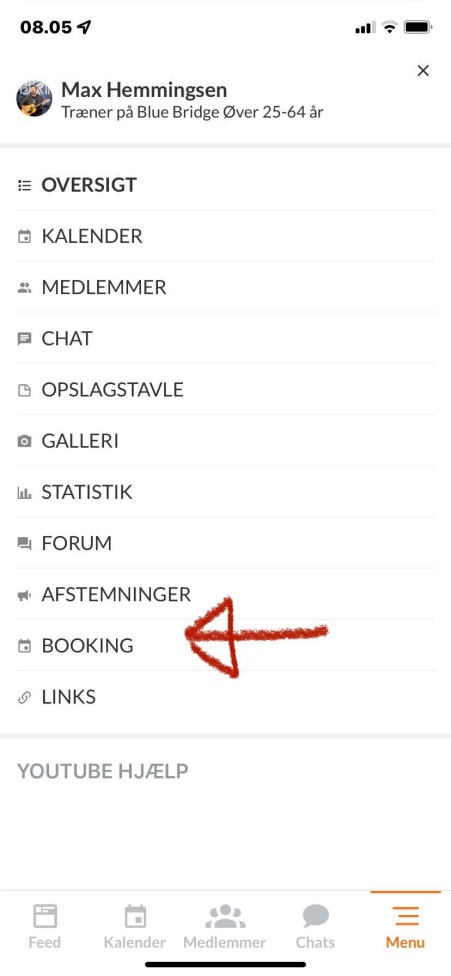 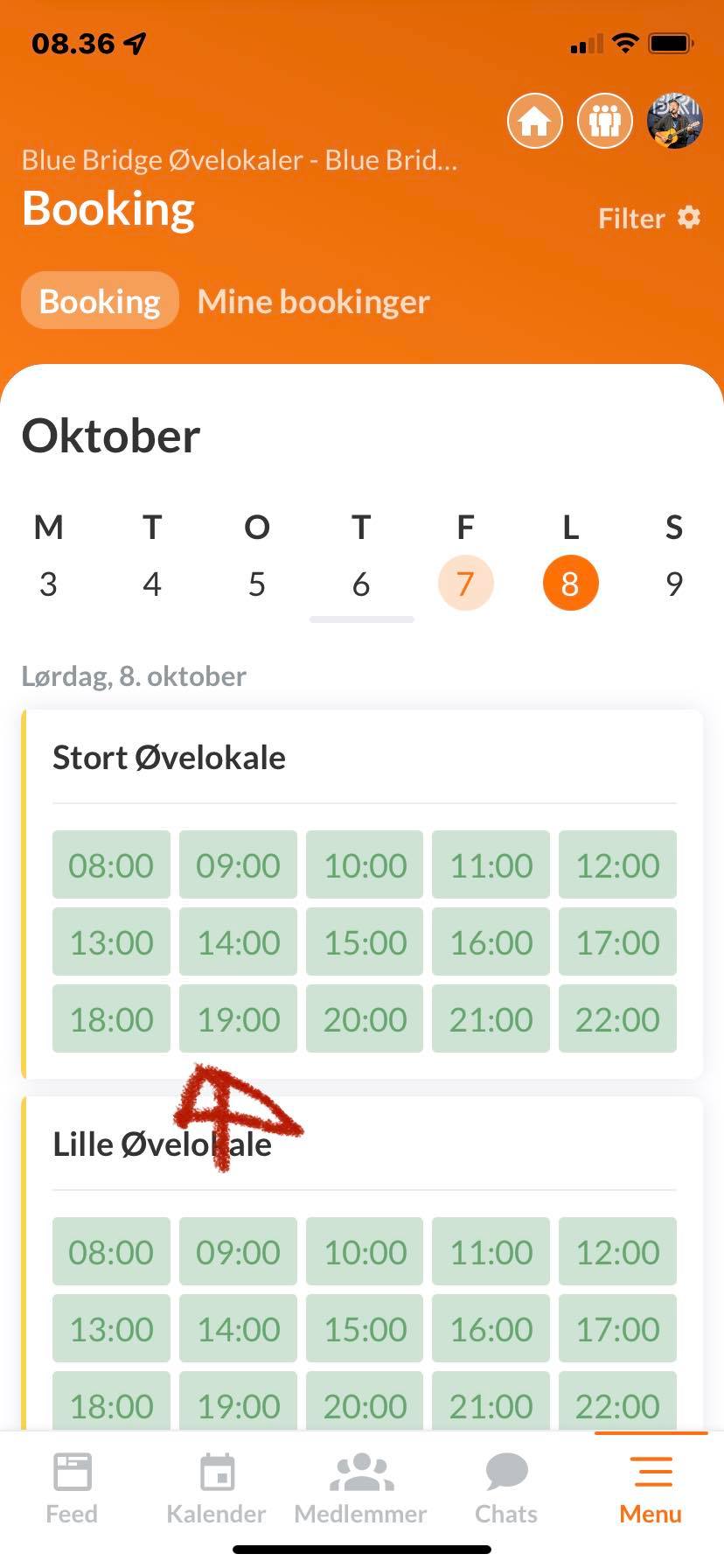 Vælg ønskede ledige Grønne tidspunkter og tryk bekræft booking – hver time skal bookes.
Booking er nu bekræftet og blokeret med ”Røde tidspunkter”. Andre kan derefter ikke booke lokalet.
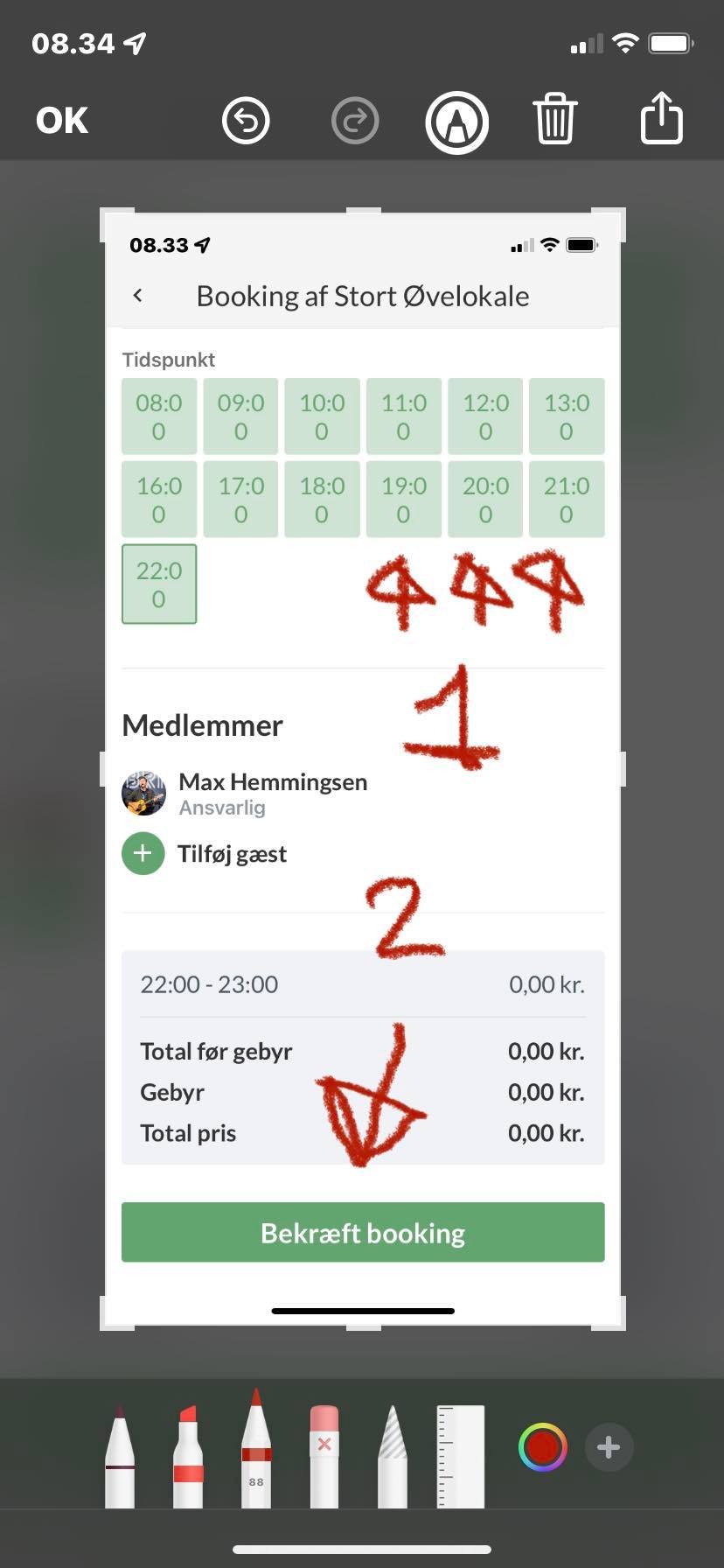 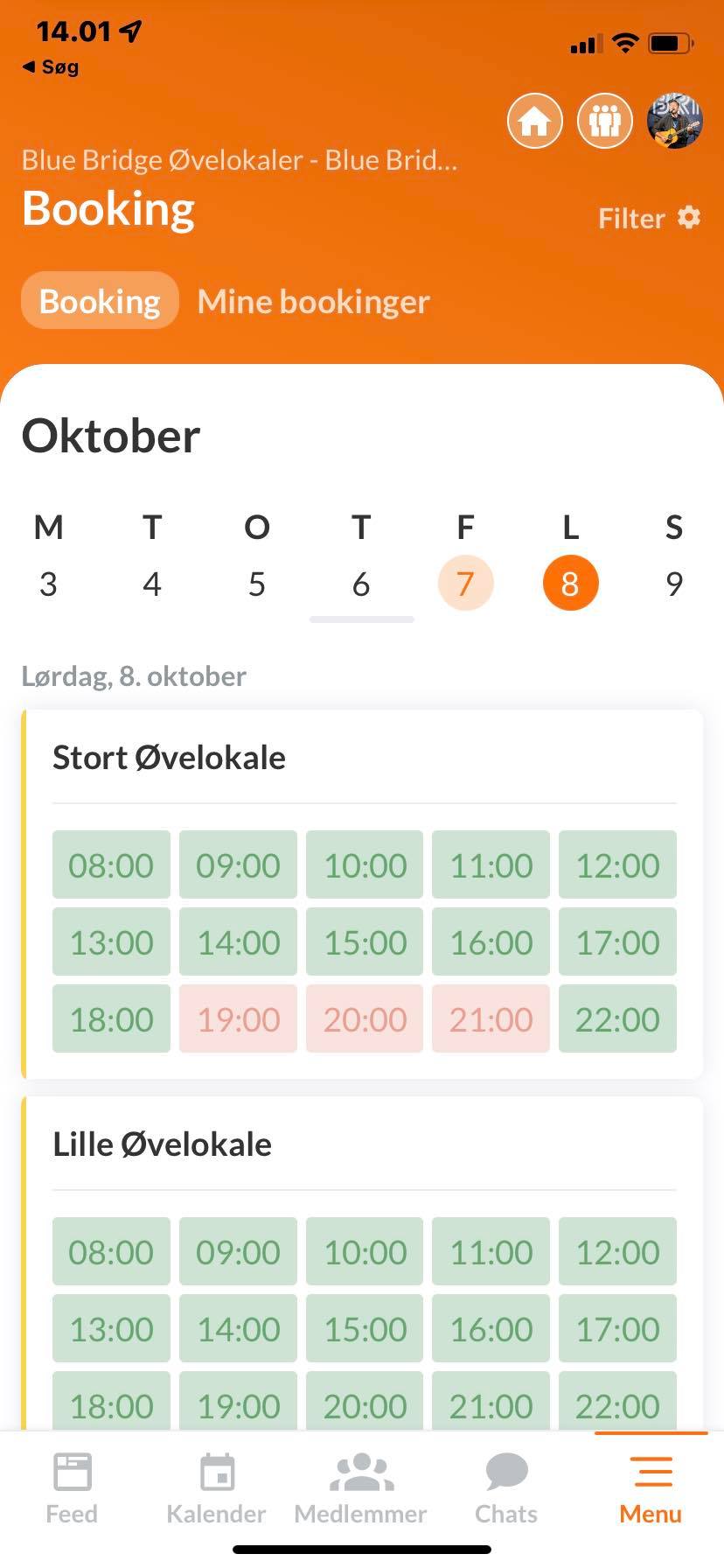 Ved at trykke på et ”Rødt” tidspunkt kan man se navn på booker
Sletning af booking foretages fra ”Mine Bookinger” 
Tryk på tidspunkt og Aflys booking
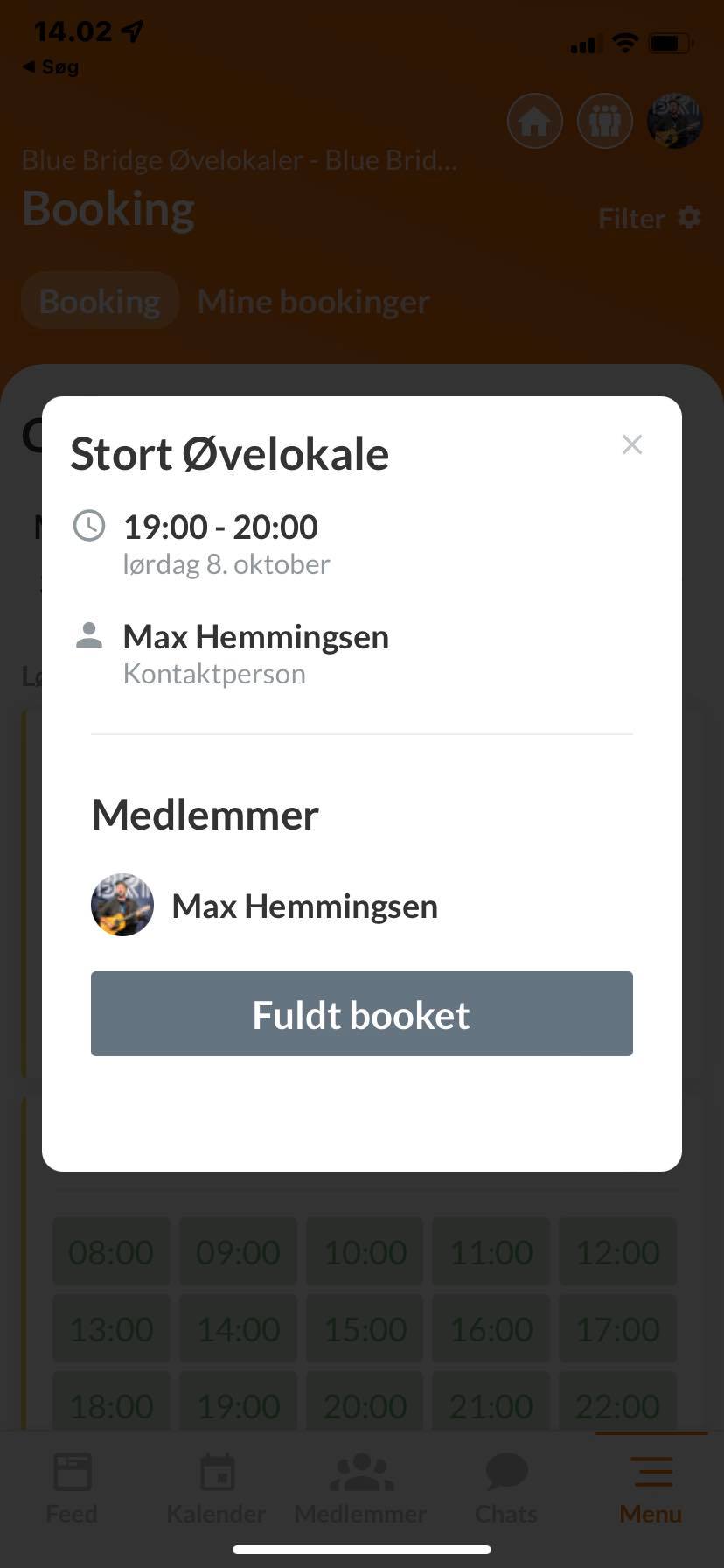 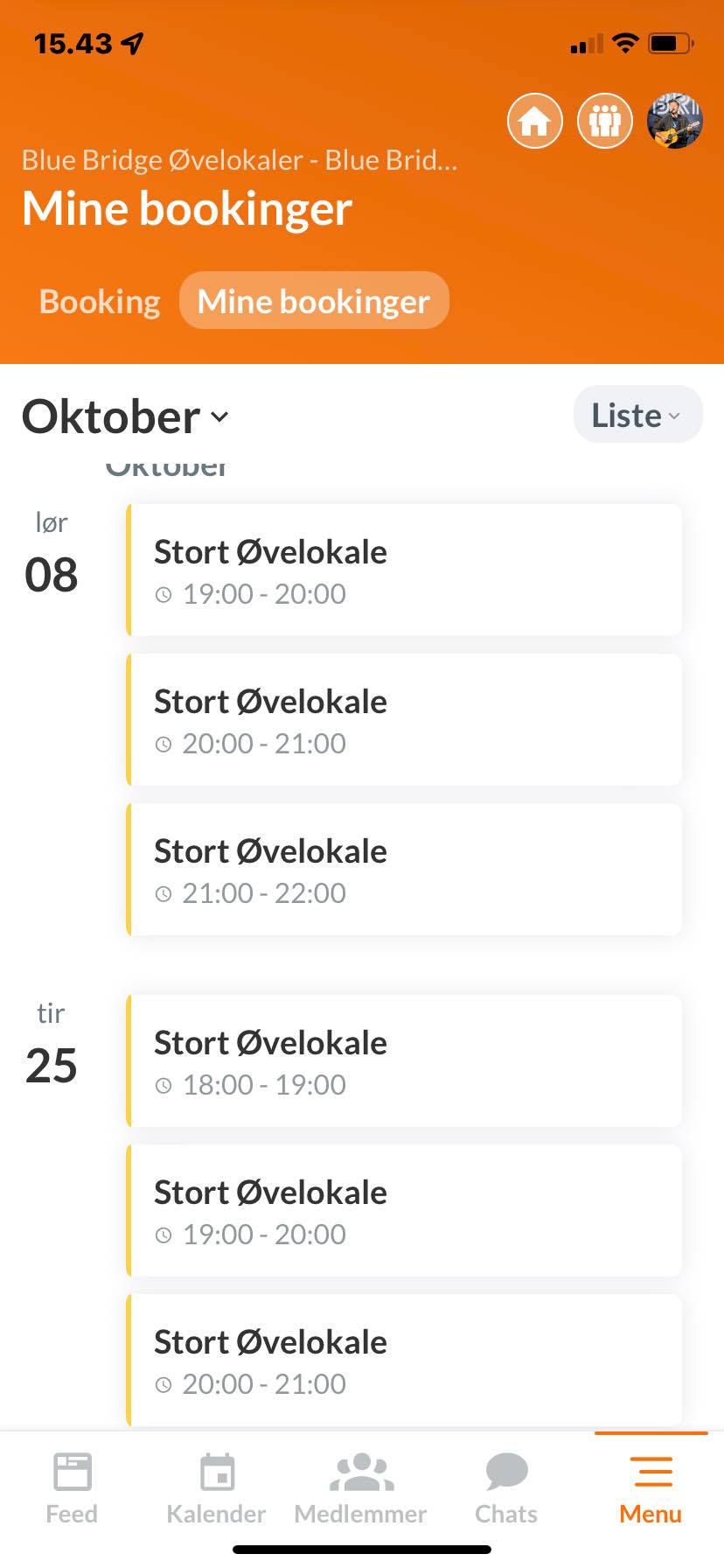 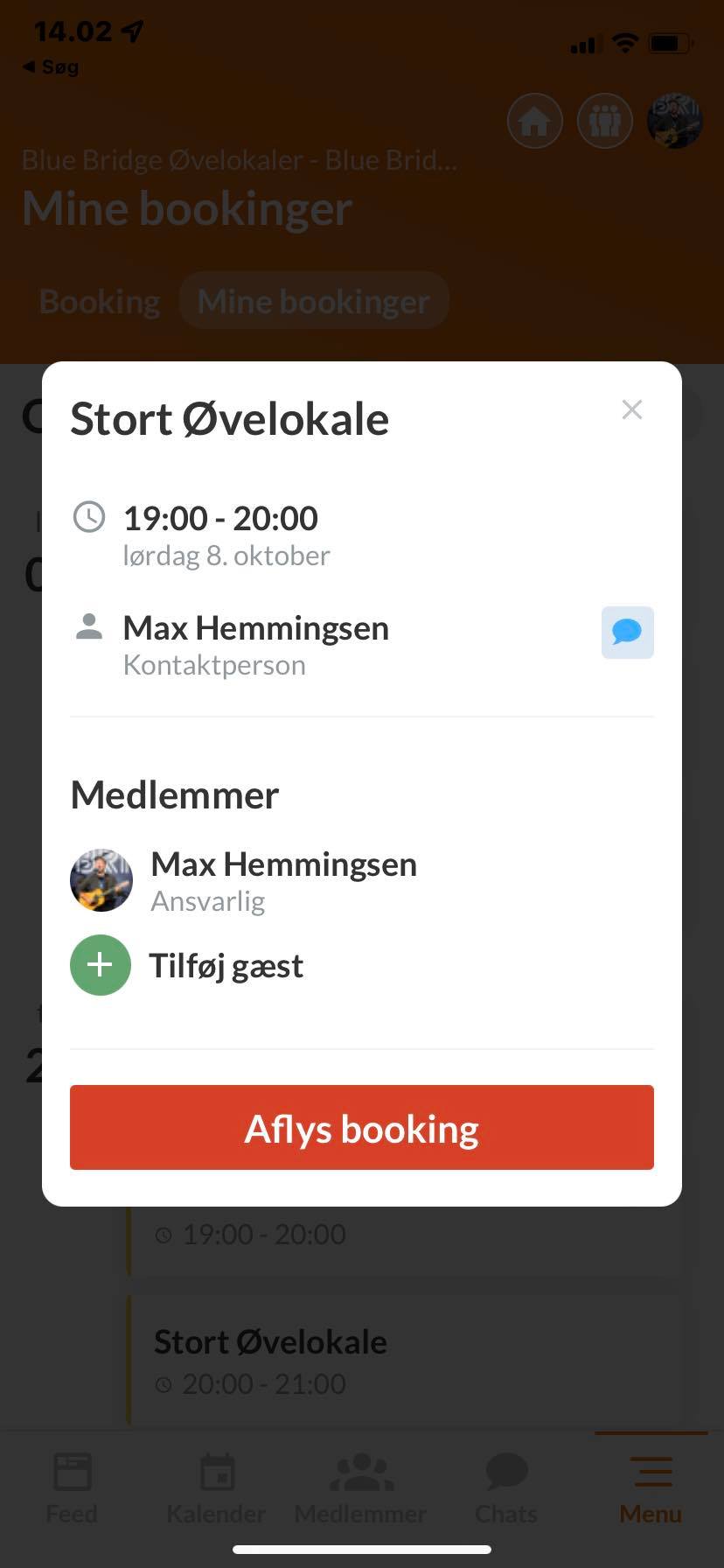